БІЗНЕС КОМУНІКАЦІЇ ТА УПРАВЛІННЯ КОНФЛІКТАМИ
План
Тема 1. Бізнес-комунікації, як процес передачі інформації
Тема 2.Вербальні та невербальні засоби комунікації
Тема 3. Етика ділових комунікацій
Тема 4. Стратегія ведення переговорів.
Тема 5. Маніпуляції в бізнес-комунікаціях.
Тема 6. Сутність конфлікту та його структура
 Тема 7. Технологія управління конфліктом.
Тема 8. Способи поведінки в конфліктних ситуаціях.
Тема 9. Методи управління конфліктами.
Тема 1. Бізнес-комунікації, як процес передачі інформації
Інформація – це абстрактне поняття, що має різні значення залежно від контексту. Походить від латинського слова «informatio», що має декілька значень:
 – роз’яснення; виклад фактів, подій; витлумачення; 
– репрезентування, поняття; 
– ознайомлення, просвіта.
Комунікація – це процес обміну інформацією (фактами, ідеями, поглядами, емоціями тощо) між двома або більше особами, спілкування за допомогою вербальних і невербальних засобів із метою передавання та одержання інформації.
Бізнес-комунікації – міжгрупові та міжособистісні комунікації, специфіка, структура та функції яких зумовлені сферою ділових відносин, у якій вони використовуються.
Тема 1. Бізнес-комунікації, як процес передачі інформації
Історично склалися два види ділової комунікації – безпосереднє (особиста розмова двох людей) та опосередковане (телефонна розмова двох людей, опосередкована за допомогою комп’ютера), що обумовили функціонування усної й письмової комунікації. 
Письмова ділова комунікація передбачає володіння навичками оформлення всіх видів ділових листів, контрактів, угод та інших відповідних документів, що функціонують в управлінській сфері діяльності. 
Усна ділова комунікація реалізується в ділових переговорах, зустрічах, консультаціях тощо.
Тема 1. Бізнес-комунікації, як процес передачі інформації
Загальноприйнятими формами ділової комунікації є ділові бесіди, наради, збори, переговори, прес-конференції, різноманітні ділові зустрічі, презентації, брифінги, виставки, ярмарки нових товарів тощо. 

Ділова професійна культура передбачає вміння спілкуватися телефоном, проводити ділову дискусію, публічно виступати. 

У традиційних жанрах ділової комунікації (публічні промови, інтерв’ю, коментарі, консультації) реалізуються комунікативні стратегії фірм або ділових партнерів, які вимагають умінь щодо самопрезентації, іміджу компанії, організаційних цінностей, корпоративної культури, а також знань споживчого, фінансового ринків, контактних аудиторій та ін.
Тема 1. Бізнес-комунікації, як процес передачі інформації
Комунікаційний процес – це взаємодія сукупності елементів. 
Існує чотири базові елементи комунікаційного процесу: 
1. Відправник – особа, що генерує ідею або збирає інформацію та передає її. 
2. Повідомлення – це інформація, або закодована ідея, те, що передає відправник одержувачу. Кодування повідомлень – це надання змісту повідомлення певної форми. Повідомлення повинне передаватися словами, знаками, імпульсами, що будуть зрозумілими одержувачу, інакше він не зможе його розшифрувати/декодувати одержану інформацію. 
3. Канал – засіб передавання інформації (усне передавання, наради, телефонні переговори, письмове передавання, службові записки, звіти, електронна пошта, комп’ютерні мережі). 
4. Одержувач (адресат) – особа, якій призначена інформація та яка інтерпретує її.
Тема 1. Бізнес-комунікації, як процес передачі інформації
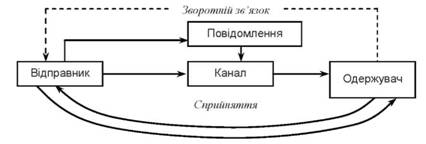 Тема 1. Бізнес-комунікації, як процес передачі інформації
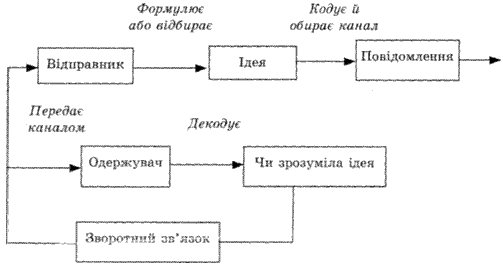 Тема 1. Бізнес-комунікації, як процес передачі інформації
Етапи спілкування: 
Підготовка до спілкування, що передбачає: – складання плану майбутнього акту спілкування; – збирання інформації щодо предмета спілкування та її систематизація; – умотивування аргументів на користь своєї позиції та контраргументів іншої сторони; – обґрунтування свого варіанта рішення та передбачення реакції співрозмовника. 
Початок спілкування. На цьому етапі важливо: – дбати про створення доброзичливої атмосфери спілкування (доцільно поговорити про спільні інтереси, сказати щось приємне співрозмовникові); – не протиставляти себе співрозмовникові; – демонструвати повагу та увагу до співрозмовника (доброзичливий погляд та усмішка допоможуть установити контакт); – уникати критики, зверхності та негативних оцінювань. 
Обговорення питання (проблеми). На цьому етапі доцільно додержуватися таких правил: – лаконічно й дохідливо викладати інформацію; – уважно вислуховувати співрозмовника й намагатися адекватно сприймати те, про що він говорить; – пам’ятати, що спілкуванню характерний діалоговий характер; – аргументувати свою позицію – наводити переконливі докази. Аргументування – це важливий спосіб переконання за допомогою вмотивованих, обґрунтованих логічних доказів. 
Ухвалення рішення. Щоб ухвалити правильне рішення, варто: – запропонувати кілька варіантів вирішення проблеми; – уважно вислухати аргументи співрозмовника щодо можливого рішення; – визначити за настроєм співрозмовника момент для закінчення зустрічі й запропонувати кращий варіант ухвалення рішення; – не виказувати ні найменшої роздратованості, навіть якщо мети не було досягнуто, триматися впевнено. 
Вихід із контакту. Ініціатива завершення розмови за статусної несиметричності суб’єктів спілкування повинна належати особі жіночої статі, людині, старшій за віком, вищій за соціальним становищем. Наприкінці спілкування треба підсумувати результати зустрічі, попрощатися та висловити надію на подальші взаємини й спільну діяльність.
Тема 1. Бізнес-комунікації, як процес передачі інформації
На ефективності бізнес-комунікації позначається дотримання їх загальних принципів: 
єдності раціонального та емоційного в поведінці людини; ситуативності; 
прагнення до підвищення рівня об’єктивності уявлень про партнера через недостатню інформацію для пояснення та прогнозу його поведінки; 
гуманізму при конструюванні комунікацій; 
розвитку (онтогенезу) суб’єктів спілкування і динаміки психічних процесів; 
системності суб’єктів комунікації (система цілісна, унікальна, автономна, адаптивна, пов’язана із середовищем); 
наявності латентних чинників поведінки, що підлягають діагностуванню; 
безмежності процесу пізнання; науковості та ін.
Тема 1. Бізнес-комунікації, як процес передачі інформації
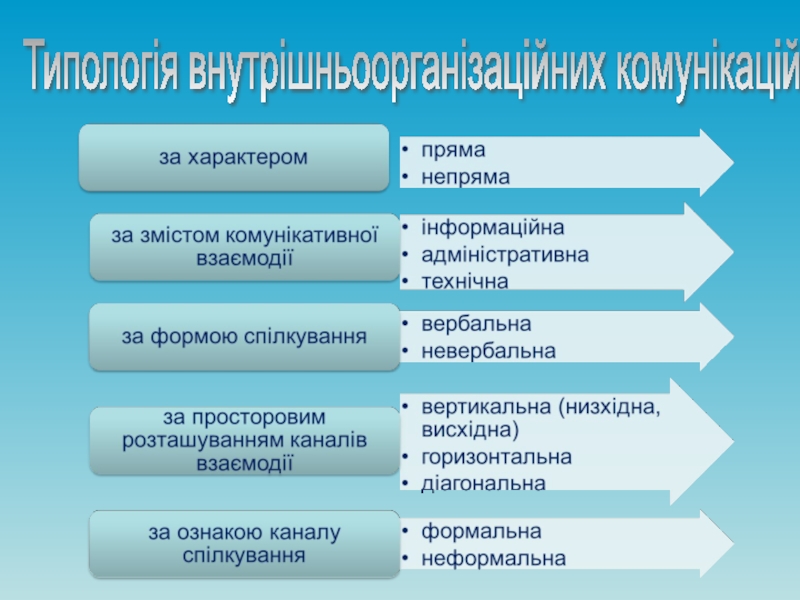 Тема 1. Бізнес-комунікації, як процес передачі інформації
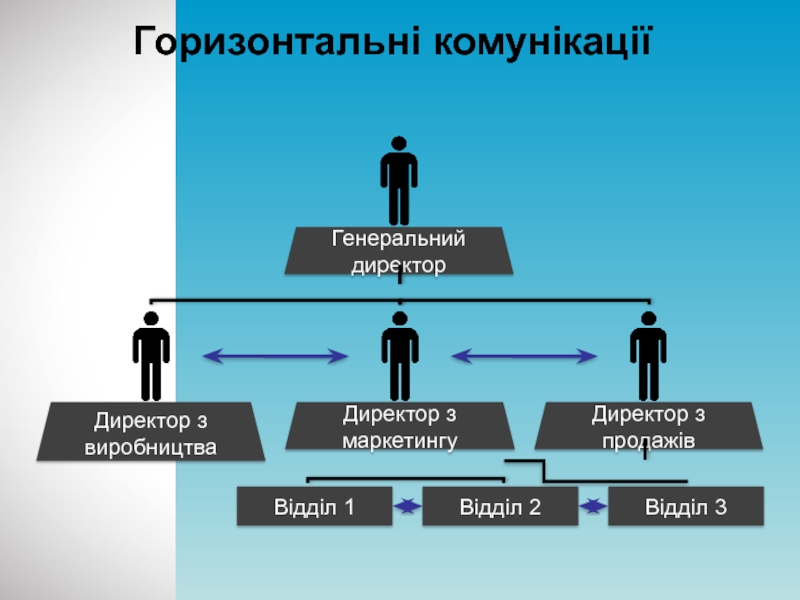 Тема 1. Бізнес-комунікації, як процес передачі інформації
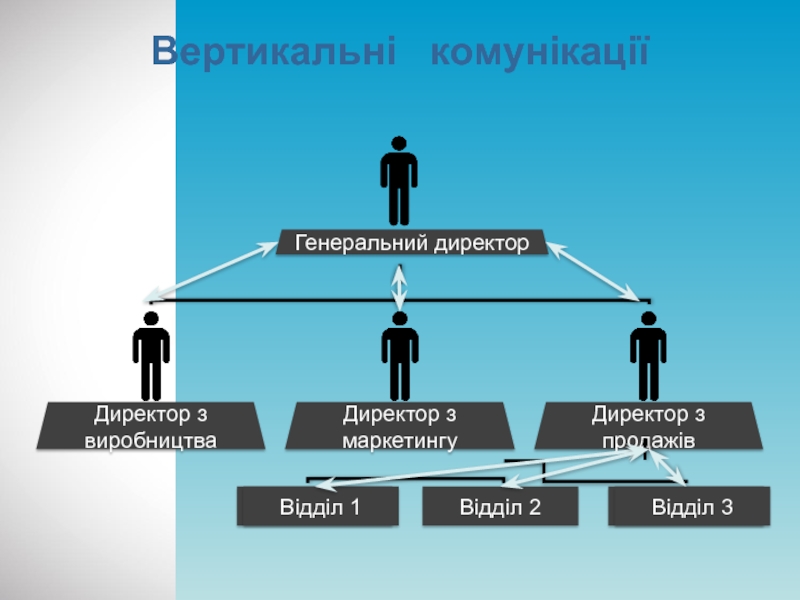 Тема 1. Бізнес-комунікації, як процес передачі інформації
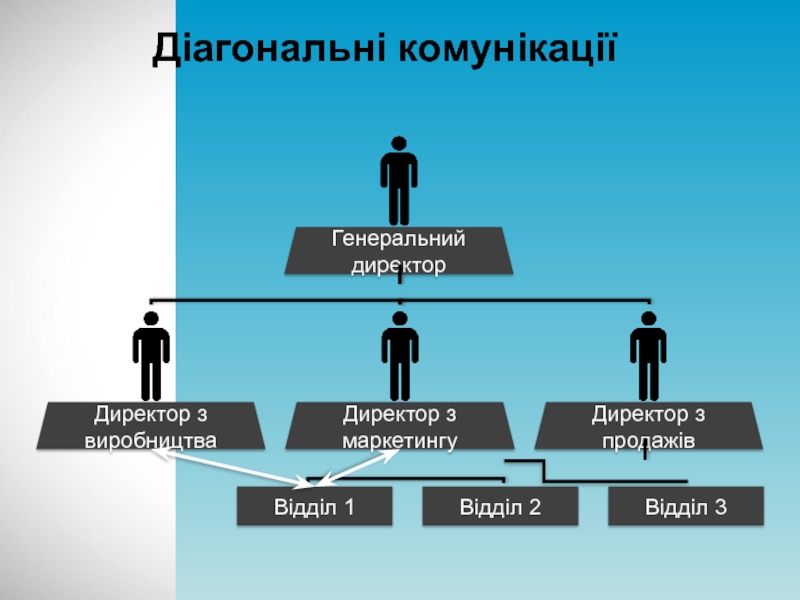 Тема 1. Бізнес-комунікації, як процес передачі інформації
Комунікативний шум – це все, що призводить до спотворення вихідного сигналу (тобто до спотворення сенсу повідомлення), вид деформації повідомлення. 
Комунікативний бар’єр – це нерозуміння одержуваної в процесі спілкування інформації. 

Виділяють такі комунікативні бар’єри: фонетичні, фізіологічні, інформаційно-дефіцитні, логічниі, семантичні, стилістичні, емоційні, соціально-культурологічні та психологічні. 
Для подолання цих бар’єрів важливо: чітка, розбірлива і достатньо голосна мова, без скоромовки; облік аудиторії та індивідуальних особливостей людей наявність зворотного зв’язку зі співрозмовником, з аудиторією.
Тема 1. Бізнес-комунікації, як процес передачі інформації
Фізичні бар'єри - це комунікативні перешкоди, що виникають у матеріальному середовищі. 
Фізичні бар'єри - це несподіваний відволікаючий шум, що тимчасово заглушає голос; відстані між людьми; стіни або інші статичні перешкоди, що виникають під час прийому інформації. 
Як правило учасникам комунікацій стає відомо про виникнення такого роду бар'єрів, і вони прагнуть «перебороти» перешкоди.
 
Спосіб подолання:
Не починайте розмову там, де потенційно може виникнути такий бар'єр. Банальний приклад : немає сенсу телефонувати комусь в метро тому що вас або взагалі не буде чутно, або буде чутно уривками.
Тема 1. Бізнес-комунікації, як процес передачі інформації
Фонетичий  бар’єр може бути викликаний різними причинами як психологічного, так і іншого характеру. Він може виникати через огріхи в процесі передачі інформації. Це фонетичне нерозуміння. 
Феномен фонетичного нерозуміння з'являється в результаті використання комунікатором невиразної швидкої мови, розмови-скоромовки або мови з великою кількістю звуків-паразитів.
 
Спосіб подолання: попрацюйте над вимовою, намагайтеся говорити виразно, чітко. Не говоріть занадто голосно чи тихо. Говоріть зі середньою швидкістю Корректно використовуйте інтонацію. Позбудьтесь слів-паразитів.
Тема 1. Бізнес-комунікації, як процес передачі інформації
Соціально-культурний бар’єр.
Причиною стають соціальні, політичні, релігійні і професійні розбіжності в поглядах, звичках, традиціях, що призводять до різного пояснення і сприйняття тих або інших понять, явищ, розумінь.
Щоб подолати цей бар'єр потрібно уникати "незручних" тем. Пам'ятаєте золоте правило: "Про політику, релігії і гроші не говорять". Чому? Тому що це точно викличе суперечку. 

Якщо вже сталось так, що мова пішла про такі суперечливі речі, варто спокійно реагувати, не намагатися довести співрозмовнику, що він не має рацію, це все марно, все одно кожен залишиться при своїй думці, але втратите нормальне ставлення і відносини. Просто намагайтесь змінити тему розмови.
Тема 1. Бізнес-комунікації, як процес передачі інформації
Стилістичний бар’єр.

Він виникає при невідповідності стилю мови того, хто говорить, і ситуації спілкування або стилю мови, стану того, хто в даний момент слухає.
 
Спосіб вирішення.
Слідкуйте за тим, щоб стиль мовлення відповідав ситуації, щоб не виникло казусу. 
Наприклад, переказ змісту казки науковим стилем, безсумнівно, викличе стилістичний бар'єр. 
Варто також правильно структурувати інформацію, використовувати зміст, говорити коротко, вести розмову в найбільш доречному ситуації темпі і ритмі.
Тема 1. Бізнес-комунікації, як процес передачі інформації
Логічний бар’єр.

Він виникає в тих випадках, коли логіка міркування того хто говорить або занадто складна для розуміння слухаючого, або здається йому неправильною чи суперечить властивій йому манері доказів.
 
 
Подолання логічного бар'єра можливо в тому випадку, якщо "йти від партнера", тобто намагатися зрозуміти логіку його думки і спосіб побудови умовиводів, знаходячи тим самим причини розбіжностей ваших думок.
Тема 1. Бізнес-комунікації, як процес передачі інформації
Семантичний бар’єр.
Цей бар'єр пов'язаний з тим, що учасники спілкування використовують різні значення слів. 
Наприклад, скажемо, льотчик або танкіст чує в театрі слова: "Подати екіпаж!", то це може викликати в них легке здивування, тому що в п'єсі йдеться про карету, а вони уявляють собі людей, які керують машиною.

Спосіб подолання. 
Спробуйте використовувати однозначні слова, щоб реципієнт точно зрозумів ваше повідомлення. Для успішної комунікації потрібно обрати одне значення, найбільш доречне у конкретній ситуації, в іншому випадку може виникнути непорозуміння. 
Семантичний бар'єр може спричинити виникнення емоційного бар'єру і продовження спілкування буде заблоковано.
Особливо складні проблеми виникають при спілкуванні між представниками різних мов і культур. За таких умов обидві сторони не тільки повинні знати буквальні значення слів, але й інтерпретувати їх у відповідному контексті.
Тема 1. Бізнес-комунікації, як процес передачі інформації
Бар’єр авторитету.
Іноді перешкодою може стати саме сприйняття партнера спілкування як особи певної професії, національності, статі і віку. Тобто перешкодою може стати саме несприйняття того, хто говорить через його неавторитетність в очах слухача. Або ж навпаки, під час спілкування з людиною, яка є для співрозмовника дуже авторитетною, він може губитися, бути неуважним, не знати, що відповісти.
Спосіб подолання.

Спробуйте прибрати упереджене ставлення до співрозмовника. Якщо людина не є авторитетом для вас особисто - не означає, що вона говорить нісенітницю. Так, ви можете не довіряти його інформації, але принаймні не подавайте виду, завжди вислуховуйте людину з повагою. Перевірте інформацію після розмови, можливо, ви зрозумієте, що недооцінювали свого співрозмовника.
Тема 1. Бізнес-комунікації, як процес передачі інформації
Бар’єр авторитету.
Іноді перешкодою може стати саме сприйняття партнера спілкування як особи певної професії, національності, статі і віку. Тобто перешкодою може стати саме несприйняття того, хто говорить через його неавторитетність в очах слухача. Або ж навпаки, під час спілкування з людиною, яка є для співрозмовника дуже авторитетною, він може губитися, бути неуважним, не знати, що відповісти.
Спосіб подолання.

Спробуйте прибрати упереджене ставлення до співрозмовника. Якщо людина не є авторитетом для вас особисто - не означає, що вона говорить нісенітницю. Так, ви можете не довіряти його інформації, але принаймні не подавайте виду, завжди вислуховуйте людину з повагою. Перевірте інформацію після розмови, можливо, ви зрозумієте, що недооцінювали свого співрозмовника.
Тема 2.Вербальні та невербальні засоби комунікації
Зміст інформації передається за допомогою мови, тобто набуває вербальної або словесної  форми.

          При вербальному спілкуванні має значення: 

що ви кажете (і що ви не кажете); 
 якими словами висловлюєте свою думку; 
у якій послідовності передаєте інформацію співрозмовнику (з чого починаєте, чим продовжуєте, чим закінчуєте); 
які аргументи наводите, коротко чи розгорнуто висловлюєте свою думку та багато іншого
Тема 2.Вербальні та невербальні засоби комунікації
Серед правил і прийомів вербального мовного впливу можна назвати такі групи чинників: 

Чинник дотримання комунікативної норми.
Чинник встановлення контакту з співрозмовником.
Чинник змісту промови. 
Чинник мовного оформлення.
Чинник стилю спілкування. 
Чинник обсягу повідомлення.
Чинник розташування інформації.
Чинник адресата.
Тема 2.Вербальні та невербальні засоби комунікації
Чинник дотримання комунікативної норми:
          - дотримуйтесь норм мовного етикету, оскільки це забезпечує нам збереження комунікативної рівноваги – однієї з найважливіших умов ефективності мовного впливу;
          - дотримуйтесь норм культури мови. Для ефективного вербального впливу дуже важливо мати правильну, культурну мову. Необхідно правильно ставити наголоси, говорити в середньому темпі, не підвищувати гучність мови, вживати слова у правильних значеннях, не використовувати грубих слів тощо.
Тема 2.Вербальні та невербальні засоби комунікації
Чинник встановлення контакту з співрозмовником. 
            
            Щоб встановити контакт із співрозмовником та підтримувати цей контакт, треба сподобатися співрозмовнику. Щоб встановити та підтримати контакт із співрозмовником, особливо важливо дотримуватися таких правил безконфліктного спілкування: 
сприятливе зовнішнє враження; 
менше говоріть самі, дайте співрозмовнику поговорити про себе; 
знижуйте себе в очах співрозмовника (принцип коромисла: не обов’язково тягнути співрозмовника нагору, знижуйте трохи себе в його очах); 
індивідуалізуйте співрозмовника; 
говоріть компліменти; 
ототожнюйте свої інтереси з інтересами співрозмовника; 
цікавтеся проблемами співрозмовника; 
згадуйте спільний позитивний досвід. 
             Звичайно, наше спілкування з співрозмовником має бути ввічливим, відповідати прийнятим у суспільстві стандартам поведінки.
Тема 2.Вербальні та невербальні засоби комунікації
Чинник змісту промови. 
           
           Цей чинник поєднує правила, які рекомендують, про що і в якій ситуації варто говорити, а про що не варто: 
           - говоріть на тему, яка цікавить чи має зацікавити співрозмовника; - більше повідомляйте позитивну інформацію; 
           - зведіть до мінімуму негативну інформацію; 
          - не давайте порад, якщо вас не просять (якщо дати пораду все ж таки необхідно, подати її у формі турботи); 
           - частіше звертайтеся до співрозмовника («закон імені»); 
           - наводьте аргументи, не будьте голослівними; 
          - наводьте приклади з життя; 
          - використовуйте прийоми, що підвищують переконливість інформації
Тема 2.Вербальні та невербальні засоби комунікації
Чинник мовного оформлення. 

Ця група правил пов’язана з вибором тих чи інших слів при вираженні думки: 
різноманітні слова, використовуйте синоніми, близькі за значенням слова та оберти; 
використовуйте слова, що викликають образи: це означає, що треба використовувати більше конкретних слів (що позначають дії, предмети) замість абстрактних, узагальнюючих; 
використовуйте розмовну мову, не зловживайте книжковими словами; 
урізноманітнити інтонації, не говорити монотонно;
тримайте однаковий темп із партнером (нормальний темп – це близько 120 слів за хвилину); 
наводьте небагато цифр та округляйте їх.
Тема 2.Вербальні та невербальні засоби комунікації
Чинник стилю спілкування. Демонструйте: 
дружелюбність, щирість; 
- наснагу; 
- помірну емоційність; 
- фізичну бадьорість, рухливість. 
          Чинник обсягу повідомлення. Будьте короткими. Говоріть менше співрозмовника та короткими пропозиціями.  Чинник розташування інформації. Важливу інформацію слід давати на початку та в кінці; повторювати кілька разів у різних місцях своєї промови різними словами. 
           Чинник адресата передбачає, що необхідно враховувати тип співрозмовника чи аудиторії та звертатися до них з урахуванням особливостей їхнього сприйняття, рівня знань, інтересів. З різними людьми треба розмовляти та переконувати їх по-різному. «Мова має бути пошита за міркою слухача, як сукня – за міркою замовника».
Тема 2.Вербальні та невербальні засоби комунікації
Слухання – це процес, під час якого встановлюються невидимі зв’язки для людей, виникає відчуття взаєморозуміння, що робить процес спілкування ефективнішим. 
           Слухання буває пасивним та активним. 
           При пасивному слуханні нам складно зрозуміти, чи співрозмовник сприймає нашу мову. При цьому немає ні мімічних, ні фізичних реакцій на інформацію, що отримується. Складається враження, що співрозмовник лише дивиться на нас, але думає про своє. Відчуття відсутності включеності до процесу. 
           Активне слухання допомагає зрозуміти, оцінити та запам’ятати інформацію, отриману від співрозмовника. Крім того, використання прийомів активного слухання може спонукати співрозмовника до відповідей, спрямовувати бесіду в потрібне русло та сприяти кращому розумінню і вірній інтерпретації інформації, отриманої від співрозмовника під час вашого спілкування. Це є особливо важливим при веденні переговорів та спілкуванні з постраждалими в зоні надзвичайної ситуації
Тема 2.Вербальні та невербальні засоби комунікації
Активне слухання – це процес, під час якого слухач непросто сприймає інформацію співрозмовника, а й активно показує розуміння цієї інформації. Виокремлюють такі види активного слухання:
Ехо-техніка – це повторення окремих слів або словосполучень клієнта без будь-яких змін. 
Уточнення – не завжди в оповіданні людина описує всі деталі подій чи переживань. Попросіть уточнити всі, навіть найменші подробиці. 
Паузи – коли людина закінчує говорити – витримайте паузу. Вона дає можливість подумати, осмислити, усвідомити, додати щось до розповіді.
Повідомлення про сприйняття – іншими словами, це можливість повідомити співрозмовнику, що ви зрозуміли, що він вам сказав, його емоції та стан. 
Розвиток думки – здійснення спроби підхоплення і подальшого розвитку основної ідеї чи думки співрозмовника. 
Відображення почуттів – вираз емоційної позиції співрозмовника з урахуванням спостережень слухача за тим, що каже комунікатор і що у даному випадку висловлює його тіло «Я бачу, вас це хвилює…». 
Повідомлення про сприйняття себе – слухач повідомляє свого співрозмовника про те, як змінився його стан у результаті слухання «Мене зачепили ваші слова».
Зауваження про перебіг бесіди – слухач повідомляє, як можна осмислити розмову у цілому. «Очевидно, ми досягли загального розуміння проблеми».
Резюмування – проведення проміжних підсумків сказаного співрозмовником у його монолозі. «Отже, ми з вами обговорили таке: …»
Тема 2.Вербальні та невербальні засоби комунікації
Невербальне спілкування – такий засіб передачі інформації від людини до людини, як і вербальне, лише невербальна комунікація користується іншими засобами. Невербальні засоби спілкування супроводжують, доповнюють мову, а в деяких випадках і замінюють її (у таких випадках кажуть – «зрозуміло без слів»).

           Невербальні сигнали виконують такі функції: 
          - передають інформацію співрозмовнику; 
          - впливають на співрозмовника; 
          - впливають на того, хто говорить (самовплив). 
           У всіх цих трьох функціях невербальні сигнали можуть використовуватися свідомо або несвідомо.
Тема 2.Вербальні та невербальні засоби комунікації
Конгруентність – відповідність сенсу вербальних і невербальних сигналів, що їх супроводжують, неконгруентність – протиріччя між ними. Встановлено, що за умов неконгруентності, якщо сенс невербального сигналу суперечить сенсу вербального сигналу, люди схильні вірити невербальній інформації.            
           Найбільш значні невербальні засоби – кінесичні засоби. 
            Це – візуально сприйняті рухи іншої людини, що виконують виразнорегулятивну функцію у спілкуванні. 
           До кінесики відносяться виразні рухи, що виявляються в міміці, позі, погляді, ході. 
           Особлива роль передачі інформації відводиться міміці – рухам м’язів обличчя, яку недарма називають дзеркалом душі. Дослідження, наприклад, показали, що при нерухомій чи невидимій особі лектора втрачається до 10–15% інформації. 
           Головною характеристикою міміки є її цілісність та динамічність. Це означає, що у мімічному вираженні шести основних емоційних станів (гніву, радості, страху, страждання, здивування та огиди) всі рухи м’язів особи скоординовані, що добре видно зі схеми мімічних кодів емоційних станів.
Тема 2.Вербальні та невербальні засоби комунікації
Поза – це становище людського тіла, типове для цієї культури, елементарна одиниця просторової поведінки людини. Загальна кількість різних стійких положень, які здатні прийняти людське тіло, близько 1000. 
           Поза наочно показує, як людина сприймає свій статус стосовно статусу інших присутніх. Особи з вищим статусом приймають більш невимушені пози, ніж підлеглі.
           «Закриті» пози (коли людина якось намагається закрити передню частину тіла і зайняти якнайменше місця в просторі; «наполеонівська» поза, стоячи: руки, схрещені на грудях, і сидячи: обидві руки впираються в підборіддя тощо) сприймаються як пози недовіри, незгоди, протидії, критики. 
           «Відкриті» пози (стоячи: руки розкриті долонями вгору, сидячи: руки розкинуті, ноги витягнуті) сприймаються як пози довіри, згоди, доброзичливості, психологічного комфорту.
Тема 2.Вербальні та невербальні засоби комунікації
Жести
            Конкретний сенс окремих жестів різний у різних культурах. Однак у всіх культурах є подібні жести, серед яких можна назвати: 
           - комунікативні (жести вітання, прощання, привернення уваги, заборони, задовільні, негативні, запитальні тощо); 
            - модальні, тобто ті, що виражають оцінку та ставлення (жести схвалення та незадоволення, довіри та недовіри, розгубленості тощо); 
           - описові жести, які мають сенс лише у контексті мовного висловлювання.
            У процесі спілкування не слід забувати про конгруентності, тобто збіг жестів і мовних висловлювань. 
            Мовні висловлювання та жести, що їх супроводжують, повинні збігатися. Протиріччя між жестами та змістом висловлювань є сигналом брехні.
Тема 2.Вербальні та невербальні засоби комунікації
Мова 
           Характеристики голосу відносять до просодичних та екстралінгвістичних явищ. 
           Просодика – загальна назва таких ритміко-інтонаційних сторін мови, як висота, гучність голосового тону, тембр голосу, сила наголосу. 
           Екстралінгвістична система – включення в мову пауз, а також різноманітних психофізіологічних проявів людини: плачу, кашлю, сміху, зітхання тощо. 
            Праксодичними та екстралінгвістичними засобами регулюється потік мови, економляться мовні засоби спілкування, вони доповнюють, замінюють і передбачають мовні висловлювання, виражають емоційні стани.
Тема 2.Вербальні та невербальні засоби комунікації
Чинник зовнішності: 
            1. Одяг. Комунікативну позицію людини посилює темний традиційний одяг, добротний матеріал, контраст темних та білих тонів. Підсилюють вплив високі капелюшки, каблуки, окуляри у темній роговій оправі. Виграшно виглядає чистий, акуратний одяг. Соковиті кольори одягу характеризують людину як життєрадісну, успішну. Посилює комунікативну позицію того, хто говорить помірна модність його одягу. 
             2. Зачіска. Висока зачіска збільшує статус її носія. Цікаво, що блондинок сприймають зазвичай як більш привабливих, але при цьому поверхневих, неглибоких у судженнях, а брюнеток сприймають як серйозніших, розумніших, компетентніших. Коротка зачіска чоловіка говорить про його діяльність, невисокий інтелект, довге волосся – про творчий початок, інтелектуальність. 
              3. Силует. Підсилює позицію людини прямокутний силует одягу (і, навпаки, кулястий силует, рукав реглан, м’які светри, джинси послаблюють комунікативну позицію того, хто говорить). Чим ближче силует людини до прямокутника, тим ефективніше враження. Костюм для чоловіка, традиційний англійський костюм для жінки (з підплічниками) створюють враження авторитетної, компетентної, надійної людини. 
              4. Статура. Висока, атлетична статура посилюють комунікативну позицію людини. Високі люди мають великий авторитет. 
              5. Фізична привабливість. Фізична привабливість людини асоціюється у людей із позитивними людськими якостями. Фізично привабливі люди сприймаються оточуючими як товариські, популярні, успішні, переконливі (спроможні переконувати), щасливі, які мають багато друзів.
Тема 2.Вербальні та невербальні засоби комунікації
2. Чинник погляду. Зі співрозмовником (співрозмовниками) необхідно підтримувати зоровий контакт. Дивитися на співрозмовника треба приблизно половину розмови, тоді це сприймається як підтримка контакту. Якщо ми дивимося доброзичливо на 60–70% часу на співрозмовника, він розуміє, що подобається нам. Привітний, з посмішкою, короткочасний погляд на очі розглядається як сигнал позитивного ставлення, зацікавленості, симпатії, прагнення контакту.

           3. Чинник фізичної поведінки. Це – мова міміки та рухів тіла. Цей чинник передбачає правильне використання міміки, жестів та поз. Найбільш ефективна та дієва міміка привітності, ядром якої є посмішка.

           4. Чинник організації простору спілкування (поєднує сигнали, пов’язані зі значним розташуванням співрозмовників щодо один одного.)
Тема 3. Етика ділових комунікацій
Термін "етикет" означає форму, манеру поводження, правила чемності й ввічливості, прийняті в тому або іншому суспільстві. Норми етикету носять єднальний характер, вони як би припускають угоду про те, що вважати прийнятним у поводженні людей, а що – не прийнятним. 

          Практичне значення етикету полягає в тому, що він дає можливість людям без особливих зусиль використати вже готові форми загальноприйнятої ввічливості для спілкування з різними групами людей і на різних рівнях. 

           Основи етикету досить прості. Це: культура мови, що припускає не тільки її граматичну й стилістичну правильність, але відсутність вульгарних слів, нецензурних виразів, слів-паразитів й елементарна ввічливість, що припускає вміння здороватися, прощатися, говорити "будь ласка", "будьте ласкаві", "будьте люб'язні", "вибачите", дякувати за допомогу, послугу, бажати спокійної ночі, доброго ранку, гарного апетиту, здоров'я й ін.
Тема 3. Етика ділових комунікацій
Діловий етикет – норми, які регулюють стиль роботи, манеру поведінки і спілкування при вирішенні ділових проблем; це встановлений порядок і 
норми взаємовідносин на службі, з керівництвом, у відносинах між  колегами, партнерами, клієнтами. 
Важливими сферами та формами ділового етикету є: 
  офіційні та протокольні форми привітання та представлення; 
 подарунки в ділових відносинах; 
 етикет національних символів; 
 візитна картка; 
 діловий одяг; 
 ділова субординація; 
 етикет в рекламі та ін..
Тема 3. Етика ділових комунікацій
Важливим аспектом подальшого розвитку ділового етикету стосунків є 
пошук, вироблення його засадничих принципів. Так, відомий американський  соціолог Джен Ягер, базовими визначає шість таких принципів: 
 пунктуальність (вчасно виконуйте роботу); 
 конфіденційність (не говоріть лишнього); 
 ввічливість, привітність і доброзичливість; 
 уважне ставлення до оточуючих (турбуйтеся про інших, а нетільки про  себе); 
 зовнішній вигляд (умійте правильно одягатися); 
 грамотність (говоріть і пишіть гарною мовою).
Тема 3. Етика ділових комунікацій
Діловий протокол – правила, що регламентують порядок зустрічей  делегацій, проведення бесід і переговорів, організацію прийомів, форму одягу, ведення ділового листування, підписання договорів, угод та ін. 
Протокол допомагає створити дружню і невимушену обстановку під час 
зустрічей, переговорів, прийомів, що сприяє взаєморозумінню і досягненню бажаних результатів, допомагає вирішенню ділових питань. 

Основні принципи ділового протоколу:  ввічливість, тактовність, взаємоповага, гідність, порядність.
Тема 3. Етика ділових комунікацій
На підприємствах, в організаціях розробляються кодекси спілкування та поведінки працівників. У науці найчастіше вживається поняття "етичні кодекси". Вчені виділяють такі типи етичних кодексів:
- кодекси, які регулюють документ з докладно розробленими правилами, включаючи санкції, передбачені у випадках порушення кодексу (наприклад, контракти);
- кодекси, які регулюють зобов'язання перед клієнтами, вкладниками, акціонерами, співробітниками тощо. Це соціальні кодекси;
- кодекси, які включають положення про цінності організації, її філософію та цілі (викладають основи корпоративної культури). Це кодекси корпоративні;
- кодекси, які визначають міжособистісні стосунки в організації і погоджують інтереси працівників та організації (наприклад, угоди, які укладаються між адміністрацією та профспілкою). Це кодекси професійні.
Тема 3. Етика ділових комунікацій
Протоколом передбачаються такі основні моменти домовленості: 
1. Предмет ділової зустрічі (питання, що виносяться на обговорення, тематичні рамки переговорів, перелік проблем, які розглядатимуться, ) 
2. Місце проведення (як правило, у службових приміщеннях їх учасників (у своїй фірмі чи у партнера), хоча можливе їх проведення на нейтральній території чи, завдяки розвитку засобів комунікації, - дистанційно. )
3. Часові межі (при зустрічі віч-на-віч необхідно брати до уваги обставини ділового життя партнера, його біоритми. При великій кількості учасників бажано бути в курсі справ усіх і кожного і враховувати ділові звички партнерів)
4. Кількість учасників. (домовляючись про зустріч, рекомендується обумовлювати і кількість її учасників. )
5. Матеріали для обговорення та підсумкові документи зустрічі (зустріч чи переговори передбачають завчасну підготовку матеріалів:  (проекти різних угод, протоколів чи договорів, які пропонуються як основа для проведення переговорів)
Тема 4. Стратегія ведення переговорів
Переговори – це невід'ємна частина бізнес-комунікацій. І їх успіх залежить не тільки від знання предмета обговорення, а й від володіння технікою ведення переговорів, яка навряд чи може бути представлена у вигляді якогось вичерпного набору готових рецептів.
Особливості переговорів. Переговори, як один з різновидів комунікації, мають ряд особливостей: 
1.Важлива особливість переговорів полягає в тому, що вони ведуться в умовах ситуації з різнорідними інтересами сторін, тобто їх інтереси не є абсолютно ідентичними або абсолютно протилежними. 
2. Складне поєднання різноманітних інтересів робить учасників переговорів взаємозалежними. У цьому полягає ще одна особливість переговорного процесу. Його учасники обмежені в своїх можливостях одностороннім шляхом реалізувати власні інтереси. Якщо, наприклад, хтось із опонентів вирішить, домагаючись мети, скористатися наявними каналами впливу на керівництво компанії, то це викличе загострення відносин з колегою, погіршення морально-психологічного клімату в групі і може привести до конфлікту. І чим більше сторони залежать один від одного, тим важливіше для них домовлятися шляхом переговорів. 
3.Взаємозалежність учасників переговорів дозволяє говорити про те, що їх зусилля спрямовані на спільний пошук вирішення проблеми. 
Отже, переговори в бізнес-комунікаціях – це процес взаємодії сторін з метою досягнення узгодженого рішення щодо вирішення проблеми, яке влаштовує усі сторони переговорів.
Тема 4. Стратегія ведення переговорів
Виділяють дві основні стратегії ведення переговорів: 
1) позиційний торг, орієнтований на конфронтаційний тип поведінки; 
2) конструктивні переговори, що передбачають партнерський тип поведінки сторін.
Тема 4. Стратегія ведення переговорів
У цілому позиційний торг має такі особливості: 
• учасники переговорів прагнуть до реалізації власних цілей у максимально повному обсязі, мало піклуючись про те, наскільки опоненти будуть задоволені підсумками переговорів; 
• переговори ведуться на основі початкових (тобто висунутих на самому початку переговорів) крайніх позицій, які сторони прагнуть відстоювати; 
• підкреслюється відмінність між сторонами, а подібність, навіть якщо вона є, часто відкидається; 
• дії учасників спрямовані передусім один на одного, а не на вирішення проблеми; 
• сторони прагнуть приховати або спотворити інформацію про свої справжні наміри і цілі; 
• перспектива провалу переговорів може підштовхнути сторони до певного зближення і спроб виробити компромісну угоду, але спільні дії при цьому мають вимушений характер; 
• у результаті найчастіше досягається угода, що задовольнить кожну зі сторін в меншій мірі, ніж це могло б бути.
Тема 4. Стратегія ведення переговорів
Виділяють два стилі позиційного торгу: м'який і жорсткий.
Жорсткий стиль передбачає прагнення твердо дотримуватися обраної позиції з можливими мінімальними поступками; м'який – орієнтований на ведення переговорів через взаємні поступки заради досягнення угоди. 
В ході торгу вибір однієї зі сторін м'якого стилю робить її позицію вразливою для прихильника жорсткого стилю, а підсумок переговорів – менш вигідним. У той же час реалізація кожної зі сторін жорсткого стилю може привести до зриву переговорів (і тоді інтереси учасників взагалі не будуть задоволені). 
Недоліки позиційного торгу, якщо торг: 
1) призводить до нерозумних угод, тобто таких, які тією чи іншою мірою не відповідають інтересам сторін; 
2) не є ефективним, оскільки в ході переговорів зростає ціна досягнення домовленостей і витрачається на них час, а також зростає ризик того, що угода взагалі не буде досягнута; 
3) загрожує розвитком небажаних відносин між учасниками переговорів, коли вони починають вороже сприймати один одного, а боротьба між ними веде, як мінімум, до наростання напруженості або навіть до розриву відносин; 
4) може погіршити ситуацію, якщо в переговорах бере участь більше двох сторін, а чим більша кількість сторін, залучених у переговори, тим більше появляються недоліки, властиві цій стратегії.
Тема 4. Стратегія ведення переговорів
Конструктивні переговори. На відміну від позиційного торгу, який орієнтований на конфронтаційний тип поведінки учасників, конструктивні переговори – це реалізація партнерського підходу. Ця стратегія передбачає взаємне прагнення сторін до вироблення рішення, яке максимально задовольняє інтереси кожної з них. 
Стратегію конструктивних переговорів, при всіх наявних її перевагах, не слід абсолютизувати, оскільки у ході її реалізації виникають певні труднощі, а саме: 
• у процесі переговорів люди і спірні проблеми розділяються, що передбачає чітке розмежування взаємин опонентів і самої проблеми; вміння поставити себе на місце опонента і спробувати зрозуміти його точку зору; узгодження домовленостей з принципами сторін; наполегливість у бажанні розібратися з проблемою і шанобливе ставлення до людей; 
• досягнута угода має максимально враховувати інтереси всіх учасників переговорів. 
• вибір цієї стратегії не може бути зроблений в односторонньому порядку, адже основний її зміст полягає в орієнтації на співпрацю, яка може бути тільки обопільною; 
• використання цієї стратегії переговорів в умовах конфлікту стає проблематичним тому, що конфліктуючим сторонам дуже непросто, опинившись за столом переговорів, відразу ж перейти від конфронтації і протиборства до партнерства, – їм потрібен певний час для зміни сприйняття ситуації і покращення ставлення один до одного; 
• ця стратегія не може вважатися оптимальною у тих випадках, коли переговори ведуться з приводу обмеженого ресурсу, на володіння яким претендують учасники. У цьому випадку взаємовиключні інтереси швидше потребують вирішення проблеми на основі компромісу, коли розділ предмета розбіжностей порівну сприймається сторонами як найбільш справедливе рішення.
Тема 4. Стратегія ведення переговорів
Переговори представляють собою неоднорідний процес, що включає кілька стадій, кожна з яких відрізняється своїми завданнями.
Можна виділити три стадії переговорів: 
1) підготовка до переговорів; 
2) процес ведення переговорів; 
3) аналіз результатів переговорів і виконання досягнутих домовленостей.
Тема 4. Стратегія ведення переговорів
Переговори представляють собою неоднорідний процес, що включає кілька стадій, кожна з яких відрізняється своїми завданнями.
Можна виділити три стадії переговорів: 
1) підготовка до переговорів (починається задовго до фактичного старту переговорів і включає два основних аспекти: організаційний і змістовний); 
2) процес ведення переговорів (узгодження питань процедурного характеру: дата, час, місце , порядку денного та ін.); 
3) аналіз результатів переговорів і виконання досягнутих домовленостей.
Тема 4. Стратегія ведення переговорів
Відповідно можна виділити наступні етапи ведення переговорів: 
1) уточнення інтересів і позицій сторін (взаємодія між опонентами полягає передусім у обміні інформацією щодо найбільш важливих спірних питань, інтересів сторін, точок зору і позицій одна одної щодо наявної проблеми); 
2) обговорення, що передбачає вироблення можливих варіантів вирішення проблеми (учасники переговорів повинні виробити основні параметри спільного вирішення проблеми. Вносячи пропозиції, розкриваючи той чи інший варіант рішення і обговорюючи ці варіанти, опоненти можуть посилити або послабити власні позиції, багато в чому визначаючи цим результат переговорів); 
3) досягнення угоди (завершує тривалий і важкий пошук рішення проблеми: сторони приступають до розроблення підсумкових домовленостей. 
).
Тема 4. Стратегія ведення переговорів
Рекомендації щодо створення варіантів вирішення проблеми. 
1. Відокремлюйте пошук варіантів від їх оцінки. Учасникам переговорів необхідно спочатку виробити можливі рішення і лише потім вибирати найбільш прийнятні серед них. 
2. Розширюйте коло варіантів. Імовірність того, що вирішення проблеми буде знайдене, велика лише в тому випадку, якщо сторонам є з чого вибирати. 
3. Шукайте взаємну вигоду. Найчастіше опоненти розглядають переговори як бій, у якому може бути тільки один переможець. При такому підході або переговори заходять у глухий кут, або ціна перемоги виявляється занадто високою. Ефективнішим буде інший шлях: 
• опонентам необхідно виявити спільні інтереси, які сприяють досягненню угоди; 
• учасникам переговорів слід орієнтуватися на оптимальне задоволення протилежних інтересів; 
• успіх переговорів може бути забезпечений узгодженням різних інтересів, які не перетинаються. У цьому випадку задоволення інтересів однієї сторони не зачіпає інтереси іншої. 
4. Намагайтеся полегшити опоненту прийняття рішення. Підсумком переговорів має стати рішення, що влаштовує обидві сторони. Тому успіх кожної зі сторін невіддільний від обопільної згоди з пропонованим рішенням проблеми. Відповідно до цього брак уваги до думки опонента про можливі варіанти вирішення згубний для результату переговорів. Навпаки, слід орієнтуватися на варіанти, кращі не тільки для вас, але і для іншої сторони. У процесі обговорення важливо враховувати відповідність можливого рішення принципам, словам і діям опонента.
Тема 4. Стратегія ведення переговорів
Типи рішень у ході досягнення угоди 
1. Серединне або компромісне типове рішення на переговорах, досягається у випадку, коли сторони йдуть на взаємні поступки. Якщо сторони зацікавлені в укладанні угоди, то починається «переговорний танець»: продавець і покупець, не випускаючи з уваги власної вигоди, роблять послідовні рішення – поступки. 
2. Асиметричне рішення відрізняється тим, що поступки однієї зі сторін значно перевищують поступки іншої. Угода на основі такого рішення найчастіше приймається в наступних ситуаціях: 
• має місце значна різниця у співвідношенні сил опонентів; 
• одна зі сторін готова значною мірою поступитися своїми інтересами заради майбутньої очікуваної вигоди; 
• проблема, яка потребує вирішення, для одного з учасників менш важлива в порівнянні з перспективами подальших взаємин; 
• переговори ведуться на тлі конфліктних відносин; 
• один з учасників переговорів вважає подальшу конфронтацію ризикованою і такою, що загрожує великими втратами.
3. Принципово нове рішення – це те, яке максимально задовольняє інтереси кожної зі сторін.
Тема 5. Маніпуляції в бізнес-комунікаціях
Маніпуляція – вплив на адресата з метою домогтися бажаного результату або занурення його в певний стан. Як правило, маніпулятор управляє іншими людьми як об'єктами, намагаючись використовувати їх.
Маніпулятивні системи. Мова йде про фактори, які спрямовують стратегії людини маніпулювати іншими.
Активний маніпулятор – головна риса поведінки: демонстрація власної сили та права приймати рішення за інших, домінувати, керувати, давати вказівки. Він діє без найменшого сумніву у своїй правоті. 
Пасивний маніпулятор – демонструє безпорадність, недалекоглядність, підштовхуючи активнішого партнера до бажання зробити за нього справу. Такий маніпулятор не тільки провокує інших людей на самоствердження (на кшталт «Дивись, як це треба робити!»), а й змушує їх виконувати чужу роботу.
Змагальний маніпулятор – його головним гаслом є «Життя – це боротьба!». Прагнення отримати перемогу у всіх обговореннях, суперечках та дискусіях. Для нього не існує поняття компромісу, він змагається заради власне змагання, він підсвідомо переконаний, що визнати правоту іншої людини – це означає принизити себе. 
Байдужий маніпулятор – демонструє, що йому абсолютно байдуже, що може статися з ним та його справами, тим самим змушуючи своє оточення так би мовити «боротися за нього», показувати, як можна залагодити справи. По суті, він примушує інших виконати більшу частину його роботи. У «байдужість» часто грають подружні пари. Гра «Погрожувати розлученням» є чудовим прикладом того, як маніпулятор намагається завоювати партнера, але аж ніяк не прагне розлучитися з ним.
Тема 5. Маніпуляції в бізнес-комунікаціях
Види маніпуляції у спілкуванні: 
Маніпуляція любов’ю - одна із найпідступніших і жорстоких маніпуляцій, якими часто користуються в сім’ях. Дитина, яка звикла до такого поводження, починає розуміти, що найближчі люди не приймають її цілком, люблять не за те, що вона є, а за те, що вона щось робить чи не робить. У партнерських відносинах, такі розмови також не призводять ні до чого хорошого. Адже в даному випадку на одну чашу терезів кладеться любов, а на іншу – певна умова. Виходить, що любов – це товар, який при необхідності можна обмінювати на послуги або гроші. Бажання всім подобатися, всім догодити, – це відголос тих самих маніпуляцій любов’ю, які людина отримала в дитинстві. Однак й у дорослому віці таким маніпуляціям реально протистояти. Запам’ятайте – любов – не товар, а результат стосунків, коли Ви помічаєте, що Вашими почуттями користуються, зупиніться й подумайте, наскільки це Вам потрібно.
Маніпуляція страхом. Маніпулятор представить ситуацію так, що співрозмовник бачить лише потенційну небезпеку, а як правильно вийти з ситуації – підкаже маніпулятор.  Використання людських страхів – один із найулюбленіших прийомів маніпуляторів, при цьому вони найчастіше користуються недостатньою інформованістю людини. Тому, аби захиститися від маніпуляції страхом, з’ясуйте, наскільки реальною є загроза. Уточніть для себе ступінь і ймовірність небезпеки, звернувшись до незалежних і надійних джерел інформації, а краще до декількох.
Тема 5. Маніпуляції в бізнес-комунікаціях
Види маніпуляції у спілкуванні: 
Маніпуляція невпевненістю у собі. Проблема керівника-маніпулятора полягає в тому, що він не володіє реальним авторитетом, але дуже хоче ним бути. Маніпулювати Вами він зможе тільки в тому випадку, якщо Ви з приводу свого недоліку переживаєте.
Маніпуляція почуттям провини. Маніпуляції почуттям провини найкраще піддаються люди з низькою самооцінкою, які постійно прагнуть отримати схвалення оточуючих. Ця маніпуляція дуже поширена у сімейному житті, її використання призводить до того, що чоловік і дружина починають колекціонування чужих провин.
На почуттях провини і сорому грають не тільки в особистому, але і в діловому спілкуванні. Наприклад, керівник, аби змусити підлеглого вийти на роботу у вихідний день і без оплати, починає розповідати про своє власне «важке» положення, як складно зараз знаходити замовлення, а працювати, зокрема й на благо країни, треба.
Тема 5. Маніпуляції в бізнес-комунікаціях
Види маніпуляції у спілкуванні: 
Численні невиплати зарплати часто маскуються фразою «Так у країні ж важкі часи», апелюючи до почуття провини, й змушуючи людину працювати безкоштовно й не вимагати нічого від керівника. 
Існує кілька способів для того щоб викликати у людини відчуття провини: агресивний, витончений і явний. 
Агресивний спосіб полягає у прямому звинуваченні людини, що призводить до цілковитої поразки у її бажанні виправдатися. 
Витончений спосіб маніпуляції почуттям провини вимагає певних акторських навичок у маніпулятора. У цьому випадку потрібно якомога емоційніше показувати своє «засмучення» через «помилки» опонента, при цьому, не звинувачуючи безпосередньо, а навпаки, вибачати на показ.
Явний спосіб маніпуляції полягає у тому, що людину ставлять перед фактом наслідків її поведінки. При чому, маніпулятор позиціонує себе як жертву.
Тема 5. Маніпуляції в бізнес-комунікаціях
Види маніпуляції у спілкуванні: 
Маніпуляція почуттям гордості (або маніпуляція лестощами). Почувши лестощі на свою адресу, багато людей намагаються відразу ж показати собі й оточуючим свою компетентність та розсудливість, щоб приховати той сумний факт, що вони заковтнули приманку.
Маніпуляція почуттям жалю. Жалість до себе швидко обертається жорстокістю до інших. Існують дуже підступні маніпулятори почуттям жалю – «жертви», які весь час скаржаться на життя і збирають дивіденди – слова підтримки та допомогу. 
Маніпуляція на «правилах пристойності». Почуття провини, що виховується з дитинства, змушує Вас турбуватися про те, як інші поставляться до Ваших вчинків. Ви настільки стурбовані сторонньою думкою, що не можете сконцентруватися задля досягнення власних цілей. Ви прагнете порадитися з оточуючими, перш ніж зробити чи сказати щось, здатне їх засмутити.
Тема 5. Маніпуляції в бізнес-комунікаціях
Ознаки маніпуляції у бізнес-спілкуванні
1. Перепитування або зайві уточнення. У даному випадку маніпулятивний ефект досягається за рахунок того, що маніпулятор робить вигляд, що хоче краще щось зрозуміти, перепитує Вас, однак повторює Ваші слова тільки спочатку, відволікаючи Вашу увагу, а далі спотворює зміст сказаного Вами на свою користь.
Цей прийом – один із найефективніших. В його основі лежать дві класичні техніки маніпулювання: переведення розмови на іншу тему і видимий інтерес. Немає жодної людини, яка б не піддалася такому впливові. Протидіяти цій маніпуляції неймовірно складно, адже вона задовольняє відразу дві найважливіші базові потреби – у спілкуванні (зі мною говорять) і у визнанні (моїми думками жваво цікавляться, отже, я – поважна людина!).
Покажіть своїм опонентам, що Ви – «міцний горішок», наполегливий і уважний співрозмовник. Через деякий час маніпулятор просто втомиться і залишить спроби впивати на Вас оманливим інтересом і перепитуваннями
Тема 5. Маніпуляції в бізнес-комунікаціях
Ознаки маніпуляції у бізнес-спілкуванні
2. Фальшива квапливість. Маніпулятор у даному випадку прагне після озвучування будь-якої інформації швидко перейти на іншу тему, розуміючи, що Ви зосередитесь на ній, а сказане раніше не буде опротестоване. Цей прийом застосовують у ситуаціях, коли жодним іншим чином не можна змусити людину прийняти рішення на умовах маніпулятора, який, посилаючись на відсутність часу, примушує іншу людину діяти за своїм сценарієм. Основними ознаками такої маніпуляції є швидке, емоційне мовлення, жвава жестикуляція, використання численних порівнянь. У результаті створюється ілюзія того, що запропонований маніпулятором вихід – навіть не найкращий з усіх можливих, а єдиний. 
Головне – заспокоїтися і поставити собі одне-єдине питання: а чи дійсно у даних обставинах Ви маєте лише один вихід – той, який Вам пропонує маніпулятор? Або ж Вас навмисно підштовхують прийняти поспішне рішення, щоб отримати свою вигоду?
Тема 5. Маніпуляції в бізнес-комунікаціях
Ознаки маніпуляції у бізнес-спілкуванні
3. Показна байдужість або псевдо неуважність. Маніпулятор намагається якомога байдуже сприймати і співрозмовника і отриману від нього інформацію, тим самим несвідомо змушуючи людину переконати маніпулятора в своїй значущості для нього. Метою маніпулятора у даному випадку є отримання якнайбільшої кількості інформації. Маніпулятор показує людині, що та його абсолютно не цікавить. Цей прийом може проявлятися в тому, що маніпулятор не відповідає на запитання (робить вигляд, що не розчув), не реагує на присутність співрозмовника, не дивиться в його сторону, але при цьому весь час знаходиться поруч із ним. 
Поспостерігайте за цією людиною: можливо, вона навмисно ігнорує Вас. Якщо це так, тоді є два варіанти. По-перше, Ви можете прямо у неї запитати, що їй від Вас потрібно. По-друге, Ви можете вжити той же самий прийом проти маніпулятора: відвертайтеся від нього, не слухайте питань, не дивіться в очі, просто не помічайте його.
Тема 5. Маніпуляції в бізнес-комунікаціях
Ознаки маніпуляції у бізнес-спілкуванні
4. Показна закоханість. Цей прийом – повна протилежність попередньому. За рахунок того, що один індивід (маніпулятор) розігрує перед іншим (об’єктом маніпуляцій) закоханість, надмірну повагу, шанування тощо, він домагається значно більшого, ніж якщо б відкрито попросив. Але є ситуації, коли показна закоханість може реально допомогти людині, надихнути її. Дієвим способом захисту від такої маніпуляції є зберігання «холодного розуму», критичне ставлення до висловлювань опонента. Як дізнатися – маніпуляція це або справжнє почуття? У переважній більшості випадків Ви повинні відповісти собі на питання: а як Ви – особисто ставитеся до цієї людини? І головне – як Ви ставилися до неї до того, як вона почала надавати Вам знаки уваги?
Тема 5. Маніпуляції в бізнес-комунікаціях
Ознаки маніпуляції у бізнес-спілкуванні
5. Уявна втома. Ця маніпуляція – різновид тиску на жалість. Маніпулятор демонструє свою слабкість, неймовірну втому задля того, аби людина, якою маніпулюють, була поблажливою, не вступала у дискусію та погодилася на поставлені умови
6. Імітація нападу. Як відомо, найкращий спосіб захисту – напад, а імітація нападу – один із найпоширеніших прийомів маніпулятора. Насправді маніпулятор не збирається виконувати ті дії, якими він загрожує об’єкту своєї маніпуляції. Цей прийом може бути використаний у різних ситуаціях, в тому числі і в якості захисту. Адже невмотивовані спалахи гніву на межі люті завжди викликають бажання заспокоїти співрозмовника – і дуже часто ціною значних поступок.
Тема 5. Маніпуляції в бізнес-комунікаціях
Ознаки маніпуляції у бізнес-спілкуванні
7. Надмірна підозрілість та очікування виправдань (Є підозра, що ти, дорогенький ...») Подібний вид маніпуляції відбувається в разі, коли маніпулятор розігрує підозрілість в будь-якому питанні. Як відповідна реакція у об’єкта маніпуляцій виникає бажання виправдатися. Невеликий натяк на те, що об’єкт щось приховує, недоговорює, в чомусь винен, – і він вже починає ніяковіти, намагається спростувати підозри і нерідко видає інформацію, яку за інших обставин ніколи б не відкрив. У ділових переговорах цей прийом використовується відразу в двох цілях: дізнатися приховану інформацію і змусити опонента прийняти умови маніпулятора. Керівники часто вдаються до цього прийому, щоб стимулювати підлеглих працювати в посиленому режимі і не думати про гроші. Протидіяти цьому прийому можна двома способами. По-перше, з підозрами можна погодитися та довести їх до абсурду.
Тема 5. Маніпуляції в бізнес-комунікаціях
Ознаки маніпуляції у бізнес-спілкуванні
8. Авторитетність маніпулятора або обман владою. Засобом маніпуляції для цього прийому є слова авторитетної людини, яким може бути політик, керівник, батьки або просто значуща для об’єкта особа. Поза сумнівами, найбільші маніпулятори в цьому сенсі – батьки. Кого тільки вони не приводять в приклад своїм дітям! У трудовому колективі таким авторитетом найчастіше буває керівник, і це не дивно: адже саме у нього найбільше влади. Набагато гірше, якщо керівник не користується авторитетом у підлеглих, тоді у ролі маніпулятора виступає наближена до нього людина. Нерідко цією людиною буває секретар.
Коли Вам намагаються нав’язати точку зору, посилаючись на чиїсь слова, уявіть, що такі ж слова говорить людина, яка абсолютно нічого для Вас не значить.
Тема 5. Маніпуляції в бізнес-комунікаціях
Ознаки маніпуляції у бізнес-спілкуванні
9. Удавана люб’язність, або плата за допомогу. Маніпулятор по-дружньому радить людині прийняти те чи інше рішення. Прикриваючись уявною дружбою, він, заради маніпуляцій до вигідного виключно для себе рішення. Цей прийом дуже ефективний тому, що у багатьох складних ситуаціях нам дійсно потрібна мудра порада розумної людини, але такою може бути виключно фахівець своєї справи, наприклад, захворівши – ми радимось із лікарем, маючи проблеми із законом – з юристом. Те саме має стосуватися й усіх інших сфер нашого життя.
10. Гарний спосіб забути про ціле – детально розглянути деталі. Маніпулятор змушує об’єкт маніпуляцій звернути увагу лише на одну конкретну деталь, не давши помітити головного, і на підставі цього зробити відповідні висновки. Слід зауважити, що така маніпуляція дуже поширена у повсякденному житті, коли більшість людей дозволяють собі робити висновки, фактично не володіючи ні фактами, ні більш детальною інформацією, а часто й не маючи власної думки про тему розмови, користуючись думкою інших. Цей прийом успішно використовують для того, щоб створити враження загального благополуччя, коли насправді ситуація катастрофічна. За допомогою деталей можна приховати будь-яку брехню. Деталі створюють ілюзію правдивості та неупередженості. Адже, як відомо, щоб об’єктивно оцінити явище, потрібно подивитися на нього з різних сторін.
Тема 5. Маніпуляції в бізнес-комунікаціях
Ознаки маніпуляції у бізнес-спілкуванні 
11. Іронія, або маніпуляції з усмішкою. Маніпулятор за допомогою іронічного тону, немов несвідомо ставить під сумнів будьякі слова об’єкта маніпуляції, який, у свою чергу, втрачає самовладання, гнівається, ображається, у нього значно знижується критичність мислення. Для ефективного захисту слід показати свою повну байдужість маніпулятору і в жодному випадку не ображатися.
12. Перебивання або інтелігентне хамство. Маніпулятор домагається свого постійним перебиванням думки об’єкта маніпуляцій, скеровуючи тему бесіди у потрібне для себе русло. Класичними прикладами такої маніпуляції є: «Дозвольте Вас перервати!», «Вибачте, але я Вас переб’ю!», «Тисяча вибачень, можна я скажу, поки не забув?». На перший погляд нічого поганого у цьому немає (всі слова сказані ввічливо), за винятком одного: об’єкту не дають не те що думку закінчити – два слова сказати, але робиться це з таким винуватим і інтелігентним виглядом, що дратуватися незручно. Ця маніпуляція широко застосовується у ділових переговорах, особливо коли необхідно їх зірвати. Або ж довести об’єкт маніпуляції до такого стану, коли замість того, щоб висловитися, він відкрито виразить свої негативні емоції. Найбільш ефективним засобом захисту від такої маніпуляції є відповідь на запитання «Дозвольте перебити?» – «Не дозволяю» та далі продовжувати висловлювати свою думку.
Тема 5. Маніпуляції в бізнес-комунікаціях
Ознаки маніпуляції у бізнес-спілкуванні 
13. Специфічна термінологія або слова-монстри. У даному випадку маніпулювання здійснюється за рахунок використання маніпулятором специфічних термінів, незрозумілих об’єкту маніпуляцій, а у останнього, через небезпеку здатися некомпетентним, не вистачає сміливості уточнити, що ці терміни позначають. Спосіб протидії такій маніпуляції – перепитувати й уточнювати незрозуміле для Вас, а також розуміти, що часто за іноземними новомодними термінами ховаються зрозуміли усім слова. 
14. Звинувачення у некомпетентності. Маніпулятор натякає на безграмотність і некомпетентність опонента. Нерідко фахівцям із вищою освітою доводиться чути від колег без освіти «Ви теоретики! А ми – практики!». Нове – це зазвичай експеримент, щось незвідане та не апробоване, а зрозуміти чи працюватиме воно на практиці дозволить лише його використання. Під впливом маніпуляції людина побоїться впровадити свої ідеї, а робитиме так, як це було 10, 20 років тому.
15. Помилкове домислювання («Додумайте самі...»). В цьому випадку маніпуляції досягають свого ефекту за рахунок: 1) умисного замовчування інформації маніпулятором; 2) помилковому домислювані об’єктом маніпуляцій. При цьому навіть у разі виявлення обману, у об’єкта маніпуляцій складається враження про власну некомпетентність внаслідок того, що він не так зрозумів, або щось не розчув. Якщо Ви хочете захиститися від подібної маніпуляції, завжди і у всіх вимагайте пояснень. Як би незручно Вам це не здавалося.
Тема 5. Маніпуляції в бізнес-комунікаціях
Ознаки маніпуляції у бізнес-спілкуванні 
16. Уявна неуважність. У даній ситуації об’єкт маніпуляції потрапляє в пастку маніпулятора, який грає на власній нібито неуважності, щоб потім, добившись свого, послатися на те, що він не помітив (прослухав) протест з боку опонента. Маніпулятор фактично ставить об’єкт маніпуляцій перед фактом скоєного.
17. Ефект спостереження, або пошук спільних рис. В результаті попереднього спостереження за об’єктом маніпуляцій (в тому числі у процесі діалогу), маніпулятор знаходить або вигадує будь-яку схожість між собою і об’єктом маніпуляції, ненав’язливо звертає увагу людини на цю схожість, і тим самим позитивно налаштовує її до себе. Зазначимо, що цей ефективний прийом рідко використовується в якості разової маніпуляції. Він вживається найчастіше тоді, коли маніпулятор збирається використовувати людину протягом тривалого часу. 
18. Несподіване цитування. В даному випадку такий маніпулятивний вплив досягається за рахунок несподіваного цитування маніпулятором раніше сказаних слів опонента. При цьому в більшості випадків слова можуть бути частково вигаданими, тобто мати інший зміст ніж це говорив об’єкт маніпуляцій. 
19. Зміщення акцентів. Відкрийте будь-яку газету і прочитайте будь-яку новину. Ви думаєте, прочитавши її, Ви отримаєте повне, а головне – однозначне уявлення про те, що сталося? Не поспішайте з висновками! Все залежить від того, під яким «соусом» Вам подали цю «страву». Кожна назва підказує нам, які висновки ми повинні зробити про цю подію. Скільки варіантів назв – стільки варіантів і висновків. Єдиним способом захисту від даної маніпуляції є те, що будь-яку інформацію необхідно перевіряти на основі різних джерел. Аналіз і зіставлення допоможуть Вам правильно розставити акценти та вибудувати реальну картину того, що відбувається.
Тема 5. Маніпуляції в бізнес-комунікаціях
Існує безліч типологій маніпуляторів.
1. Диктатор. Для даного типу характерна постійна демонстрація своєї влади і сили. Він робить все, щоб керувати оточуючими: командує, змушує, психологічно пригнічує, посилається на авторитети.
2. Слабак. Діаметральна протилежність диктатору і нерідко його жертва. Як правило, має в своєму арсеналі і нерідко використовує емоційність і пасивність: "не бачить", "не чує", "не розуміє", "не може".
3. Калькулятор. Його основна особливість - бажання прорахувати кожен крок (свій і оточуючих) і все тримати під контролем. Нерідко роль контролю буває перебільшена. З одного боку, він може бути нечесний, обманювати оточуючих, з іншого - постійно їх перевіряти.
4. Прилипала. Діаметральна протилежність попереднього типу. Він перебільшує свою залежність, нерідко паразитує на оточуючих, переконуючи їх у власній слабкості і безпорадності, змушуючи їх робити всю роботу за нього.
5. Хуліган. Впливає на людей за допомогою погроз, агресії.
6. Славний хлопець. Для цього типу характерно перебільшення своєї любові, турботи, уваги до оточуючих. Намагається всім у всьому догодити.
7. Суддя. Даний тип, як правило, мало кому вірить, схильний до необґрунтованих звинувачень, уразливий, критичний.
8. Захисник. Нарочито підкреслює свою підтримку інших, поблажливий до недоліків і слабкостей, постійно піклується про людей, навіть коли його про це не просять.
Тема 6. Сутність конфлікту та його структура
Конфліктна ситуація – накопичені протиріччя, пов‘язані з діяльністю суб‘єктів соціальної взаємодії і такі, що об‘єктивно створюють підґрунтя для реального протиборства між ними. Переростання даного протиріччя у конфліктну ситуацію може відбутися за наступних умов: значимість ситуації для учасників кон-фліктної взаємодії; перешкоди з боку одного з опонентів у досягненні мети; можливість і бажання подолати цю перешкоду. 

Суб‘єктами конфлікту виступають – частина учасників конфліктної взаємодії, інтереси яких зачеплені. 
Об‘єкт конфлікту – це те, на що претендує кожна з конфліктуючих сторін і що викликає їх протидію. Наприклад: ресурси, право власності, право приймати рі-шення, нова посада.
Тема 6. Сутність конфлікту та його структура
Конфлікт – відносини між суб‘єктами соціальної взаємодії, які характеризуються їх протиборством на основі протилежно спрямо-ваних мотивів або суджень. 
Ознаками конфлікту є: наявність конфліктної ситуації; неподільність об‘єкта конфлікту; бажання учасників продовжувати конфліктне протистояння. 
Предмет конфлікту - об‘єктивно існуюча проблема, яка є при-чиною розбрату між сторонами (проблема влади, взаємовідносин, психологічної сумісності). 
Якщо конфліктна ситуація відсутня, то вірогідність виникнення конфлікту дуже мала. При виникненні однієї конфліктної ситуації конфлікт є закономірним. Якщо ж з однієї конфліктної ситуації випливає інша або з‘являється декілька – конфлікт неминучий.
Тема 6. Сутність конфлікту та його структура
Визначення основних структурних елементів конфлікту: 
- сторони конфлікту – це суб‘єкти соціальної взаємодії, які знаходяться у стані конфлікту або ж явно підтримують конфліктуючих; 
- предмет конфлікту – це те, через що виникає конфлікт; 
- образ конфліктної ситуації – це відображення предмету конфлікту у свідомості суб‘єкта конфліктної взаємодії; 
- мотиви конфлікту – це внутрішні спонукальні сили, які підштовхують суб‘єктів соціальної взаємодії до конфлікту (вони виступають у формі потреб, інтересів, цілей, ідеалів, переконань); 
- позиції конфліктуючих сторін – це те, про що вони заявляють один одному у ході конфлікту, або їх дії, виражені у конкретних формах протистояння.
Тема 6. Сутність конфлікту та його структура
Тема 6. Сутність конфлікту та його структура
Динаміка конфлікту, як склад-ного соціального явища знаходить своє відображення у двох понят-тях: етапи конфлікту і фази конфлікту. 
Динаміка конфлікту – це хід розвитку конфлікту за його етапа-ми і фазами. 
Етапи конфлікту відображають суттєві моменти, що характе-ризують його розвиток від появи до вирішення. Ця структурна ка-тегорія визначає перш за все методологію процесу управління конф-ліктами і допомагає знайти оптимальні рішення. 

Етапи конфлікту:
1. Виникнення і розвиток спірної ситуації 
2. Сприйняття спірної ситуації як конфліктної, хоча б однією із сторін 
3. Початок відкритої конфліктної взаємодії 
4. Розвиток відкритого конфлікту 
5. Вирішення конфлікту.
Тема 6. Сутність конфлікту та його структура
Фази конфлікту безпосередньо пов‘язані з його етапами і відображають динаміку конфлікту перш за все з точки зору реальних мо-жливостей його вирішення. 
Основними фазами конфлікту є наступні: 
1) початкова фаза, 
2) фаза підйому, 
3) пік конфлікту, 
4) спад конфлікту. 
Фази конфлікту можуть циклічно повторюватися.

В теорії і практиці конфліктології існує три формули конфліктів в залежності від природи їх виникнення. Умовно вони позначені як конфлікти “А”, “Б”, “В”. Практичне значення формул конфліктів у тому, що вони доз-воляють достатньо оперативно проводити аналіз багатьох конфліктів і знаходити напрямки їх розв‘язання.
Тема 6. Сутність конфлікту та його структура
Перша формула конфлікту («А») відображає залежність конфлікта (К) від конфліктогенів (КГ). Конфліктогени – це слова, дії (або відсутність дій), які призводять до конфлікту. 
Механізм розвитку конфлікту за формулою “А” базується на негативному сприйнятті і негативній реакції особистості, проти якої застосований конфліктоген. Першу формулу конфлікту можна представити наступною моделлю: 
КГ1 + КГ2 + КГ3 + … КГn = К ,
де КГ1 – перший конфліктоген,
    КГ2 - другий конфліктоген (як відповідь на перший), 
    КГ3 – третій конфліктоген (як відповідь на другий) і т.д. 
В теорії і практиці конфліктології існує так званий закон ескалації конфліктогенів. За ним кожний наступний конфліктоген сильніший за попередній (КГ3 > КГ2 > КГ1 і т.д.). У зв‘язку з цим психологи пропонують застосовувати два основних правила безконфліктної взаємодії. 
Правило 1. Не застосовуйте конфліктогени. 
Правило 2. Не відповідайте конфліктогеном на конфліктоген.
Тема 6. Сутність конфлікту та його структура
Спочатку виникає відчуття дискомфорту, а потім наростає напруга і... понеслося.

Але перед "понеслося" (та й після) є ще кілька фаз:
Дискомфорт – виникнення проблемної ситуації.
Напруга – інцидент і ескалація.
Криза – протидія.
Завершення конфлікту – від конфліктної взаємодії до пошуку рішення.
Часткова нормалізація відносин – переживання учасників, осмислення ними своєї позиції.
Повна нормалізація відносин (настає в момент усвідомлення сторонами важливості подальшої конструктивної взаємодії).

І що ж робити? Існує дуже просте правило безконфліктного спілкування:
Не вживати конфліктогени.
Не відповідати конфліктогеном на конфліктоген.
Тема 6. Сутність конфлікту та його структура
Друга формула конфлікту («Б») відображає залежність конфлікту (К) від конфліктної ситуації (КС) та інциденту (І): 

К = КС + І

Конфліктна ситуація – це ґрунт для конфлікту, але не сам конфлікт. Інцидент – це дія, у результаті якої відбувається зіткнення інтересів або цілей учасників.

Дана формула вказує на наступні засоби вирішення таких конфліктів:
Правило 1. Усунути конфліктну ситуацію. 
Правило 2. Усунути інцидент.
Тема 6. Сутність конфлікту та його структура
Третя формула конфлікту («В») відображає залежність конфлікта (К) від декількох конфліктних ситуацій (КС): 

К = КС1 + КС2 + … + КСn , (при цьому n ≥ 2).

Тобто сума двох або більше конфліктних ситуацій призводить до появи конфлікту. Вирішення таких типів конфліктів зводиться до усунення всіх конфліктних ситуацій.
Тема 6. Сутність конфлікту та його структура
чек-лист СПОРТ для вирішення конфліктів:
С – слухати. Слухайте заперечення до кінця, не перебиваючи.
П – приєднуватися. Демонструйте небайдужість, шукайте ту частину висловлювання, з якою ви можете погодитися.
О – оцінювати природу заперечення. Для цього якнайкраще використовувати питання-уточнення, які допоможуть визначити справжню причину заперечення.
Р – реагувати. Реагуйте на заперечення після того, як ви вислухали, продемонстрували розуміння, оцінили природу заперечення.
Т – тонізувати. Завершіть спілкування на позитивній ноті.

Якщо кожен із нас пізнає себе глибше, навчиться керувати своїм емоційним станом і тонко відчуватиме потреби інших людей, у нас не буде необхідності вивчати практики поведінки в конфліктних ситуаціях.
Тема 6. Сутність конфлікту та його структура
Типи конфліктів: 

1. Внутрішньо-особистісний (конфлікт із самим собою). 
2. Міжособистісний (конфлікт між особистостями). 
3. Між особистістю і групою. 
4. Міжгруповий (конфлікт між двома і більше групами).
Тема 6. Сутність конфлікту та його структура
Процес управління конфліктами можна розглядати у двох аспектах: внутрішньому і зовнішньому. Перший з них полягає в управлінні власною поведінкою у конфліктній взаємодії. Цей аспект носить психологічний характер. Зовнішній аспект управління конфліктами відображає організаційно-технологічні сторони цього складного процесу, в якому суб‘єктом управління може виступати керівник, лідер або посередник. 

Управління конфліктом – цілеспрямований, обумовлений об‘єктивними законами вплив на динаміку конфлікту в інтересах розвитку або руйнування тієї соціальної системи до якої має відношення даний конфлікт. 

Головна мета управління конфліктами полягає у попередженні дисфункціональних конфліктів і адекватному вирішенні функціональних.
Тема 6. Сутність конфлікту та його структура
На першому етапі проблема описується у загальних рисах і визначається предмет конфлікту. 
На другому етапі виявляються головні учасники (суб‘єкти) конфлікту.
Третій етап передбачає перерахування основних потреб і побоювань, які пов’язані з цими потребами. Графічне відображення потреб, бажань і побоювань учасників конфлікту розширює можливості процесу управління конфліктами і створює умови для прийняття більш раціональних рішень. 
Також необхідно розібратися зі змістом процесу управління конфліктами, який включає наступні види діяльності: прогнозування конфліктів і оцінка їх функціональної спрямованості; попередження або стимулювання конфлікту; регулювання конфлікту; вирішення конфлікту.
Тема 6. Сутність конфлікту та його структура
Прогнозування конфлікту – це вид діяльності суб‘єкта управління, спрямований на виявлення причин даного конфлікту у потенційному розвитку. Основними джерелами прогнозування конфлікту є вивчення об‘єктивних і суб‘єктивних умов і факторів взаємодії між людьми, а також їх індивідуально-психологічних особливостей. 
Попередження конфлікту – це вид діяльності суб‘єкта управління, спрямований на недопущення виникнення конфлікту. Попередження конфліктів базується на їх прогнозуванні. Основними шляхами такого попередження конфліктів в організаціях можуть бути: постійна турбота про задоволення потреб і запитів співробітників; підбір і розміщення співробітників з урахуванням їх індивідуально-психологічних особливостей; дотримання принципу соціальної спрааедливості в будь-яких рішеннях, що торкаються інтересів колективу і особистості; виховання співробітників, формування у них високої психолого-педагогічної культури спілкування тощо. 
Стимулювання конфлікту – це вид діяльності суб‘єкта управ-ління, спрямований на провокацію, викликання конфлікту. Стимулювання виправдане по відношенню до конструктивних конфліктів. Засоби стимулювання конфліктів можуть бути дуже різними: постановка проблемного питання для обговорення на зборах, нарадах, семінарах і т д.; критика ситуації, що склалася на нараді; виступ з критичним матеріалом у засобах масової інформації тощо. 
Регулювання конфлікту – це вид діяльності суб‘єкта управління, спрямований на послаблення і обмеження конфлікту, забезпечення його розвитку в бік вирішення. Регулювання як складний процес передбачає ряд етапів: визнання реальності конфлікту; досягнення угоди між конфліктуючими сторонами по визнанню і дотриманню встановлених норм і правил; створення відповідних органів управління, робочих груп по регулюванню конфліктної взаємодії. 
Вирішення конфлікту – це вид діяльності суб‘єкта управління, пов‘язаний із завершенням конфлікту. Вирішення конфлікту може бути повним і неповним. Повне вирішення конфлікту досягається при усуненні причин, предмета конфлікту і конфліктних ситуацій. Непов-не вирішення конфлікту здійснюється тоді, коли усуваються не всі причини або конфліктні ситуації.
Тема 6. Сутність конфлікту та його структура
Рішення конфлікту – це вибір, який повинна зробити людина (посадова особа) по усуненню причин, що породили конфлікт, або зміні цілей поведінки учасників конфлікту. 
Модель прийняття раціонального рішення з управління конфліктом 

Діагностика конфліктної ситуації.
Визначення критеріїв та обмежень.
Визначення альтернативних методів вирішення конфлікту.
Оцінка альтернативи.
Прийняття рішення.
Реалізація рішення.
Зворотній зв’язок.
Алгоритм діяльності керівника в процесі управління конфліктами залежить від багатьох факторів: змісту самого конфлікту, умов його виникнення і розвитку та ін. Тому універсального алгоритму управління конфліктами не існує. Можна визначити лише доцільні кроки, які пов‘язані з етапами прийняття раціонального науково обгрунтованого рішення.
Тема 7. Технологія управління конфліктом
Основна мета управління конфліктами – запобігати деструктивним конфліктам і сприяти адекватному вирішенню конструктивних. 

I етап. Визнання реальності конфлікту конфліктуючими сторонами. 
II етап. Легітимізація конфлікту, тобто досягнення угоди між конфліктуючими сторонами про визнання та дотримання встановлених норм і правил конфліктної взаємодії. 
III етап. Інституціалізація конфлікту, тобто створення відповідних органів, робочих груп з регулювання конфліктної взаємодії.
Тема 7. Технологія управління конфліктом
Технології управління конфліктом
Тема 7. Технологія управління конфліктом
Вирішення конфлікту – це вид діяльності суб'єкта управління, пов'язаний із завершенням конфлікту. 

Вирішення — це завершальний етап управління конфліктом. Вирішення конфлікту може бути повним і неповним. 
Повне вирішення конфлікту досягається при усуненні причин, предмета конфлікту і конфліктних ситуацій. 

Неповне вирішення конфлікту відбувається тоді, коли усуваються не всі причини або конфліктні ситуації. У такому випадку неповне вирішення конфлікту може бути етапом на шляху до його повного вирішення. 

Форми вирішення конфлікту: 
• знищення або повне підпорядкування однієї зі сторін (поступка); 
• узгодження інтересів і позицій конфліктуючих сторін на новій основі (компроміс, консенсус); 
• взаємне примирення конфліктуючих сторін (відхід); 
• перехід боротьби в русло співробітництва щодо спільного подолання протиріч (співробітництво). 
Способи вирішення: 
• адміністративний (звільнення, переведення на іншу роботу, рішення суду і т. п.); 
• педагогічний (бесіда, переконання, прохання, роз'яснення і т. п.)
 
.
Тема 8. Способи поведінки в конфліктних ситуаціях
Дослідники вказують на п'ять основних стилів поведінки при конфлікті:
– уникання, відхід, ігнорування або відхилення; 
– суперництво, конкуренція, змагання, конфронтація; 
– пристосування, вимушена поступка; 
– компроміс; 
– співробітництво. 

Стиль поведінки в конкретному конфлікті обумовлюється:
- тією мірою, якою ви бажаєте задовольнити власні інтереси; 
- пасивністю або активністю; 
- інтересами іншої сторони; 
- спільними або індивідуальними діями.
Стиль конкуренції
Стиль співпраці
Активні дії
компроміс
Стиль 
ухилення
Стиль пристосування
Пасивні дії
Індивідуальні дії
Корпоративні дії
Тема 8. Способи поведінки в конфліктних ситуаціях
Сітка Томаса-Кілмена
Задоволення власних інтересів
Тема 8. Способи поведінки в конфліктних ситуаціях
Стиль уникання, відходу, ігнорування або відхилення 
Перший спосіб назвемо «уникання». Людина всіляко уникає конфлікту, намагається в будь-яких ситуаціях зробити вигляд, що нічого не відбулося. Така людина часто говорить, що вважає себе неконфліктною, що в неї майже не буває конфліктів. У підсумку не задоволені ні власні інтереси, ні інтереси опонента («ні тобі, ні мені»). Не слід думати, що цей стиль завжди є втечею від проблеми або відхиленням від відповідальності. У дійсності відхід або відстрочка можуть бути цілком прийнятною реакцією на конфліктну ситуацію, тому що за цей час вона може вирішитися сама собою або ви зможете зайнятися нею, коли будете мати достатню інформацію і бажанням вирішити її, або це не ті взаємини, які вам необхідно підтримувати.
Тема 8. Способи поведінки в конфліктних ситуаціях
Стиль суперництва, конкуренції, змагання, конфронтації 
Другий спосіб поведінки в конфліктних ситуаціях називається «суперництво». Боротьба за власні інтереси до переможного кінця. Дружні стосунки при цьому завжди приносяться в жертву («тільки мені»). Використання цього способу призводить до того, що виграє одна людина, а друга програє, тобто один одержує виграш на 100 %, а інший одержує нуль. Той, хто виграв, може також виграти і почуття провини, а той, хто програв, виграв образу. Даний стиль можна використовувати, якщо ви маєте достатньо влади, сильної волі і авторитету, і для вас очевидним, що пропоноване вами рішення – найкраще; робите велику ставку на своє вирішення виниклої проблеми, оскільки результат конфлікту дуже важливий для вас; почуваєте, що у вас нема іншого вибору і вам нема чого втрачати; повинні прийняти непопулярне рішення і у вас досить повноважень для вибору цього кроку.
Тема 8. Способи поведінки в конфліктних ситуаціях
Стиль пристосування, вимушеної поступки 
Наступний спосіб називається «пристосування, вимушена поступка» — це дзеркальний варіант другого способу. Він полягає в тому, що один, програвши в перший раз, буде посилено готуватися до другого раунду. Це життя, присвячене боротьбі. 
Стиль пристосування означає, що ви дієте разом з іншою стороною, але при цьому не намагаєтеся відстоювати власні інтереси з метою згладжування атмосфери й відновлення нормальної робочої обстановки. 

Стиль пристосування може бути використаний у таких найбільш типових ситуаціях: 
– найважливіше завдання - відновлення спокою і стабільності, а не вирішення конфлікту; 
– предмет розбіжності не важливий для вас або вас не дуже хвилює те, що відбулося; 
– ви вважаєте, що краще зберегти добрі стосунки з іншими людьми, ніж відстоювати власну точку зору;
 – ви усвідомлюєте, що правда не на вашому боці; 
– ви почуваєте, що у вас недостатньо влади або шансів перемогти; 
– ви думаєте, що інша людина може отримати від цієї ситуації корисний урок, якщо ви поступитеся її бажанням, навіть не погоджуючись із тим, що вона робить, або вважаючи, що вона робить помилку.
Тема 8. Способи поведінки в конфліктних ситуаціях
Стиль компромісу Четвертий спосіб отримав назву «компроміс». Це означає, що можна щось поділити нарівно. Але на прикладі телевізора зрозуміло, що ділити телевізор безглуздо. Тобто ви сходитеся на частковому задоволенні свого бажання і частковому виконанні бажання іншої людини. Ви робите це, обмінюючись поступками і торгуючись для вироблення компромісного рішення. Звичайно людина звертає увагу не на те, що одержала, а на те, що не одержала. Крім того, у компромісі є один підводний камінь: починаючи щось ділити, люди захоплюються і доходять до абсурдних ситуацій. Стиль компромісу знаходиться в центрі сітки Томаса-Кілмена. Суть його полягає в тому, що сторони намагаються врегулювати розбіжності, ідучи на взаємні поступки. У цьому плані він трохи нагадує стиль співробітництва, однак здійснюється на більш поверхневому рівні, тому що сторони в чомусь поступаються одна одній. Цей стиль є найбільш ефективним, коли обидві сторони бажають того самого, але знають, що одночасні бажання нездійсненні, наприклад прагнення зайняти ту саму посаду або те саме приміщення для роботи.
Тема 8. Способи поведінки в конфліктних ситуаціях
Стиль співробітництва П'ятий варіант називається «співробітництво». Цей варіант добрий тим, що кожному учасникові можна виграти сто відсотків, а можливо, і сто п'ятдесят. Наприклад один добровільно уступає іншому тому, що той до нього добре ставиться, і не вважає, що другий йому зобов'язаний. Люди зберегли відносини та навіть зробили їх кращими. І просто приємно робити щось хороше гарній людині. 
Співробітництво – найбільш важкий із усіх стилів, але разом з тим він найбільш ефективний при вирішенні конфліктних ситуацій. Такий підхід веде до успіху в справах і особистому житті. Співробітництво припускає повне задоволення інтересів обох сторін. Виграють обидва партнера («і тобі, і мені»).
Тема 9. Методи управління конфліктами
До факторів управління конфліктами можна віднести: 
– погляди особистості; 
– мотиви і потреби індивідів, груп. 
Спробі влагодити конфлікт можуть перешкодити сформовані стереотипи, суб’єктивні уявлення, забобони, упередження. 

Залежно від виду конфлікту пошуком рішень в організації можуть займатися різні служби: 
– керівництво організації; 
– служба управління персоналом; 
– відділ психолога й соціолога; 
– профспілковий комітет. 

Отже, управління конфліктами – це цілеспрямований вплив: 
- на усунення (мінімізація) причин, що породили конфлікт; 
- корекцію поведінки учасників конфлікту; 
- підтримку необхідного рівня конфліктності, але такого, що не виходить за контрольовані межі.
Тема 9. Методи управління конфліктами
Всіх людей за схильністю до конфліктів можна поділити на три групи: 

1 Стійкі до конфліктів. 
2 Ті, хто утримуються від конфліктів. 
3 Конфліктні люди. 
Чисельність останньої групи складає близько 6-7 % від усього колективу. Щоб забезпечити в колективі сприятливий психологічний клімат, потрібно докладати великих зусиль лише до десятої частини персоналу. Адже 9/10 інших самі прагнуть до упорядкованості. 

Під конфліктністю особистості розуміється її інтегральна властивість, що відображує частоту вступання в міжособистісні конфлікти. При високій конфліктності індивід стає постійним ініціатором напружених відносин з іншими незалежно від того, чи передують цьому проблемні ситуації.
Тема 9. Методи управління конфліктами
Велике значення у вирішенні конфліктних ситуацій має спілкування учасників, центральним моментом якого є переговори. Припускаючи провести бесіду зі своїм опонентом, керівник повинен попередньо, по можливості повно проаналізувати сформовану ситуацію. 

Завдання керівника з вирішення конфлікту: 
1) з'ясувати причину конфлікту; 
2) визначити цілі опонента; 
3) намітити сфери зближення точок зору з опонентом; 
4) уточнити поведінкові особливості опонента, причину конфлікту.
Тема 9. Методи управління конфліктами
Вважається, що конструктивне вирішення конфлікту залежить від таких факторів: 
– адекватність сприйняття конфлікту, тобто досить точне, не перекручене особистими пристрастями оцінювання вчинків, намірів як супротивника, так і своїх власних; 
– відкритість й ефективність спілкування, готовність до всебічного обговорення проблем, коли учасники чесно висловлюють своє розуміння того, що відбувається, і шляхи виходу з конфліктної ситуації; 
– створення атмосфери взаємної довіри й співробітництва. 

Процес вирішення будь-якого конфлікту складається з трьох етапів: 
1 Підготовчий – це діагностика конфлікту. 
2 Розроблення стратегії вирішення й технології. 
3 Реалізація комплексу методів і засобів. 

Діагностика конфлікту включає: 
– опис видимих проявів конфлікту; 
– визначення рівня розвитку конфлікту; 
– виявлення причин конфлікту і його природи; 
– вимірювання інтенсивності; 
– визначення сфери поширеності.
Тема 9. Методи управління конфліктами
Всі методи управління конфліктом поділяються на дві групи:
1 Негативні, що включають у себе всі види боротьби, що переслідують мету перемогти одній стороні іншу; 
2 Позитивні. 

При використанні їх передбачається збереження основи взаємозв'язку між суб'єктами конфлікту. Це – різноманітні види переговорів і конструктивного суперництва. Різниця негативних і позитивних методів є умовною. 

Ці методи нерідко доповнюють один одного. Їм властиві деякі загальні ознаки, тому що будь-яка боротьба – це дія за участю принаймні двох суб'єктів, де один з них перешкоджає іншому. При відповідному досвіді дії в конфліктних ситуаціях потенційні конфлікти можуть бути взагалі відвернені або вирішені й навіть використані як джерело поліпшення стосунків з іншими людьми й самовдосконалення. Завдання полягає не в тому, щоб уникнути конфлікту, що потенційно можливо у всіх суспільних відносинах і ситуаціях внутрішнього вибору, а розпізнати конфлікт й контролювати його з метою одержання найкращого підсумку.